Special Education Leaders Meeting
June 2024
Our Educational Vision
From DESE's Educational Vision:

DESE works with districts, schools, and educators to promote teaching and learning that is antiracist, inclusive, multilingual, and multicultural; that values and affirms each and every student and their families; and that creates equitable opportunities and experiences for all students, particularly those who have been historically underserved.
Today’sAgenda
Special Education Leadership
Iraida J. Alvarez, Acting Executive Director of Special Education 
Jamie Camacho, Acting State Director of Special Education
Office of Approved Special Education Schools 
Jannelle Roberts, Acting Director
Special Education Planning and Policy Development
Jamie Camacho, Director
Patrick Fitzgerald, Assistant Director
Theresa Senio, Assistant Director
Office of Public School Monitoring
Vani Rastogi-Kelly, Director
Amy Paulin, Assistant Director
Office of Problem Resolution System
Barry Barnett, Director
Kelsey LoDuca-Towne, Assistant Director
Special Education in Institutional Settings
Shawn Connelly, Director
Special Education Updates
FY24 IDEA Equitable Services Resolution Funds' Year 3 Allocation Self-Assessment
The Department will be monitoring the expenditure and use of IDEA Resolution Funds. A district’s failure to use the FY2024 Resolution Funds by September 30, 2024 may result in enhanced monitoring and oversight from the Department. The Resolution Funds must be tracked separately and apart from other IDEA Part B funds.Please submit the required end-of-year self-assessment by completing this form before Friday, June 28, 2024. This form requires you to report the actual spending for the Resolution Funds as of the date this self-assessment is completed and submitted.After reviewing the self-assessment, the Department may request more information, and some districts may be selected for enhanced monitoring. For additional information about the Resolution Funds, please email IDEAFiscal@mass.gov
NI & NA Districts: Save the Dates!
SPED Strategies will be hosting special education determination improvement planning support during the 24-25 school year. 
Additional information will be emailed directly to district leaders.
2024-2025 Superintendents Checklist
2024 Summer Checklist
Plan for PRS Responses and Record Requests, as needed
IDEA Part B Fund Codes 240 and 262
Tentative Special Education Leaders' Meetings Dates
MCDHH Educational Interpreter Registration 
Data Collection
Indicator 14 (Post School Outcomes) Surveys
Indicator 7 (Preschool Outcomes)
Communication
Directory Administration
DESE Newsletters, Updates, and Livestreams: https://www.doe.mass.edu/news/newsletter-signup.html
IDEA Part B Fund Codes 240 and 262
Conditions of Assistance: IDEA Part B Funding Certifications 
“General Education Program Act” (GEPA) Statement.
FY23 MOE Compliance 
Comprehensive Coordinated Early Intervention Services (CCEIS)
Making Money Matter (M3)
Equitable Services
In the event an LEA asks to change the IDEA child counts after they are certified, the Department will ask for a written explanation of the changes, the written affirmation(s), and district IDEA Child Count Policies and Procedures.
LEAs that have unexpended FY24 Resolution Funds will be required to provide information to the Department that may include a plan for expending funds and/or other documentation such as written affirmations.
General Supervision Update
Components of General Supervision
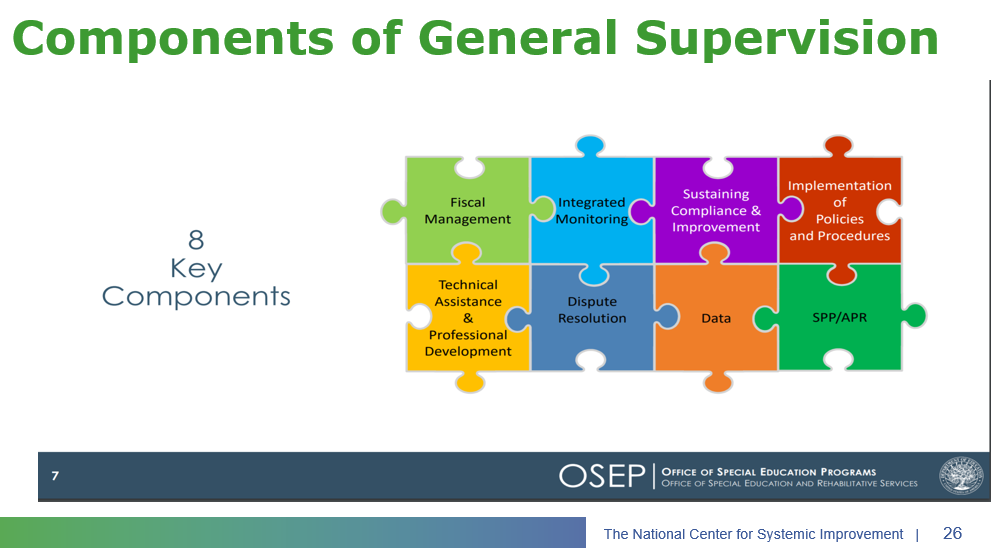 12
2023-24 DESE/BSEA General Supervision Related Updates and Initiatives
Preview for 2024-2025
Follow-Up from 2023-2024
OASES Procedures
BSEA Dispute Resolution and Mediation Procedures
LEA Determinations
Technical Assistance

New for 2024-2025
Fiscal Monitoring Procedures
Data Protocols
Policies and Procedures Manual
New IEP Update
New IEP Resources
Supporting English Learners with Disabilities with the New Individualized Education Program (IEP): Quick Reference Guide
Information for Parents with The New Individualized Education Program (IEP) Form: Quick Reference Guide
Transition Planning with the New Individualized Education Program (IEP) Form: Quick Reference Guide
Discussion Questions to Get Ready for My Yearly IEP Meeting (Student Questionnaire)
Sample High School IEP
Supporting English Learners with Disabilities with the New Individualized Education Program (IEP): Quick Reference Guide
Discusses how each of the five focus areas and accompanying strategies and resources can improve the support and outcomes for English Learners with disabilities.  
Example: Focus Area 1: Family and Student Voice
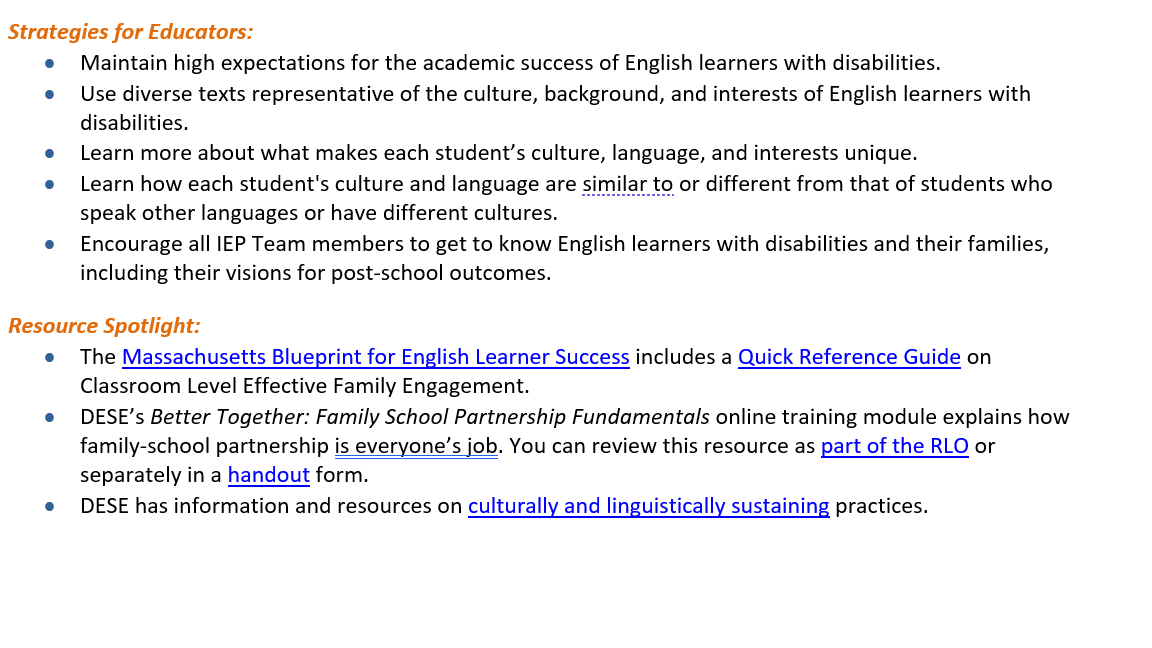 :What Parents Need to Know About the New Individualized Education Program (IEP): Quick Reference Guide
This Quick Reference Guide shares ways to:
Prepare for IEP meetings, 
Collaborate with school professionals to use the new form during IEP meetings, and 
Partner with school professionals throughout the year to put the IEP into action. 

It provides helpful tips for Before, During, and After the meeting with helpful resources for: 

1. Student Participation
2. The new IEP Data: 
The Student Profile 
The four “Present Levels of Academic Achievement and Functional Performance”  
The Accommodations and Modifications
3. Secondary Transition
4. Participation in general education and the life of the school
Transition Planning with the New Individualized Education Program (IEP) Form: Quick Reference Guide
5 Strategies - one for each focus area: 
Strategy 1: Start with the end in mind by clearly defining what the student wants for the future.
Strategy 2: Regularly gather data using transition assessments to promote effective planning.
Strategy 3: Transition planning is an ongoing process, not something that occurs only during the annual IEP meeting.
Strategy 4: Present levels and goals sections focus on academic and functional skills necessary for postsecondary success. 
Strategy 5: Collaborate with community-based partners to develop a coordinated transition plan that allows the student to build skills and explore post-school opportunities within and outside school.

Each Strategy is accompanied by recommended resources
For more information and planning considerations related to completing the secondary transition planning section of the new IEP form, see pages 10-13 of the MA IEP Technical Guide.
Discussion Questions to Get Ready for My Yearly IEP Meeting (Student Questionnaire)
Questions for: 
Self-Determination: Strengths, Challenges, and Helpful Strategies
Student Vision/Postsecondary Goals: Postsecondary Education/Training, Employment, Independent Living, including Community Participation
Planning For My Role in My IEP Meeting

Recommended use at least annually as one tool to prepare for the IEP meeting.
Work with students to determine which question is appropriate. 
Not every question needs to be answered. 
Support students in responding in their own words. 
Students are given options on how they would like to participate in the meeting (examples:  write an outline, read a statement, make a PowerPoint, lead your IEP meeting, etc.).
The students are asked if they would like any help preparing for the meeting or what would be helpful to prepare them for the meeting.
Sample High School IEP
Illustrative examples of what the new IEP might look like in practice
Purpose of these samples is to help educators, parents, and other stakeholders envision what the new IEP may look like when completed
Samples are not exemplars
DESE offers them for your reference only; they are not intended to represent the best or only approach to IEP development, supports, and services
 Each IEP must be developed based on the needs of the individual student and in accordance with all applicable federal and state requirements

Purple annotations- help you reflect on certain sections of the IEP form and to offer suggestions for potential ways to use the relevant sections
Annotations in purple are provided for informational purposes only and are not intended to limit the type of information that may be included under various sections of the form
Professional Learning Support2024-2025 School Year
Purpose: To promote the successful implementation of the new IEP form. 
Areas of need identified through the February survey: 
New IEP Overview
Supporting EL
Information for Parents
Transition Planning
Goal Writing
Accommodation and Modification, and
Present Levels
Regional support
Remote, in-person, and blended learning formats
12 Updated IEP Forms
Attendance Sheet
Educational Environment and Placement (Ages 3-5)
Educational Environment and Placement (K-age 21)
Evaluation Consent Form
Extended Evaluation Form
IEP Amendment
Level of Need
Notice of Proposed School District Action
Notice of School District Refusal
Placement Consent Form (Ages 3-5)
Placement Consent (K-Age 21)
Special Education Eligibility Determination
Q&A